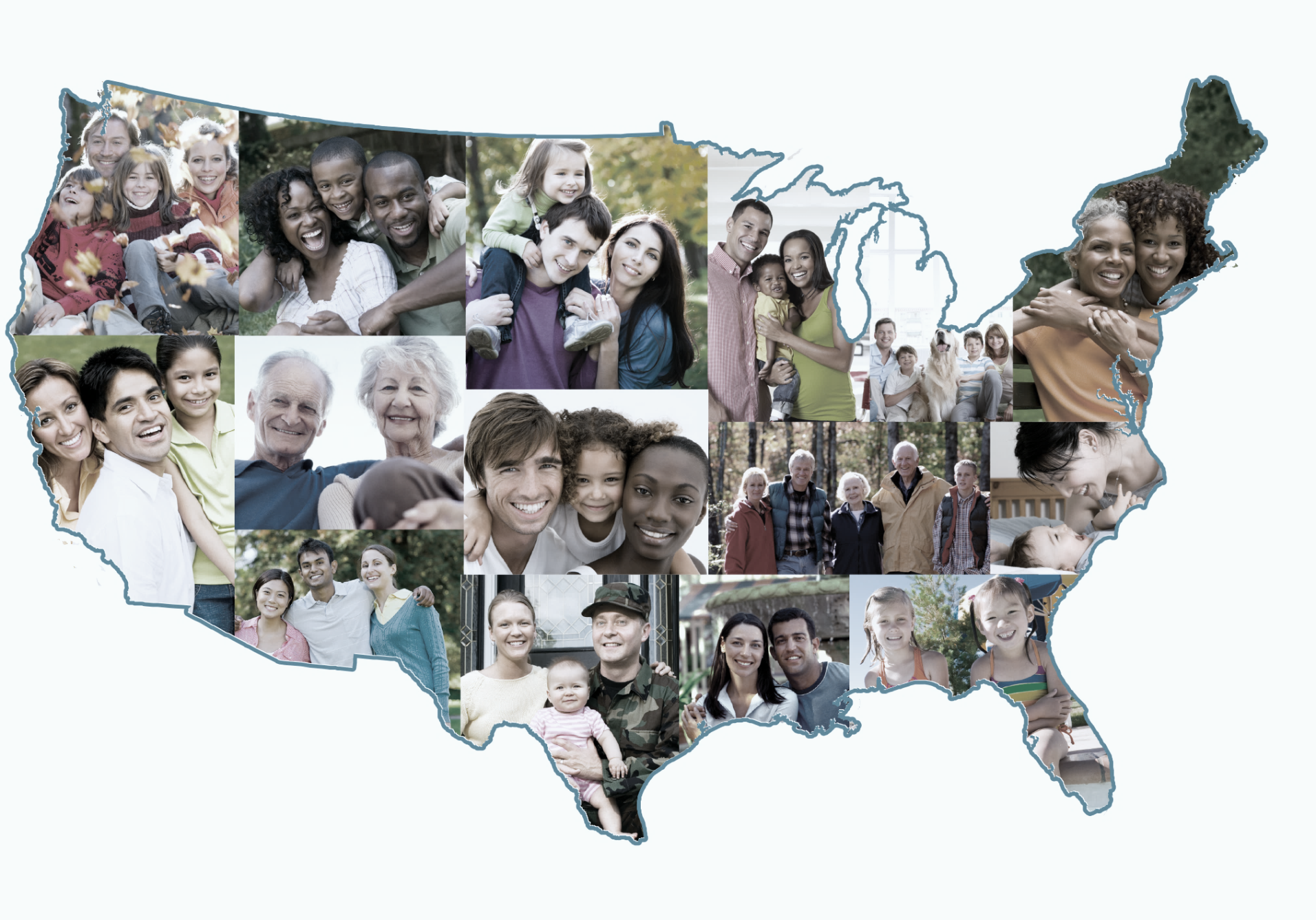 Reducing the Cost for the 2020 Decennial Census
of the United States
Shirin AhmedActing Assistant Director for Decennial Census ProgramsU.S. Census Bureau
United Nations Economic Commission for EuropeConference of European StatisticiansGroup of Experts on Population and Housing Censuses Palais des Nations, Geneva30 September – 2 October 2015
The Decennial Census ProgramBackground
The Decennial Census has been conducted since the birth of the Nation
Provides the official population counts for determining the allocation of seats each state occupies in the United States House of Representatives
Over $400 billion in federal funding allocated annually using information from the decennial census
Required by the United States Constitution, Title 13, United States Code, and Public Law (P.L.) 94-171
Two components to the Decennial Census
The 2020 Census (Every 10 years)
The American Community Survey (National sample every year)
The Decennial Census and the American Community Survey (ACS) provide demographic information about the people living in the United States
Determines federal allocations to states, tribal, and local governments; and, 
Critical to America’s economic growth
2
2
The 2020 CensusOverview
The 2020 Census is designed to cost less per housing unit than the 2010 Census (when adjusted for inflation), while continuing to maintain high quality
The Census Bureau plans to achieve this by conducting the most automated, modern, and dynamic decennial census in history.
The 2020 Census includes design changes in four key areas of innovation:
New methodologies to conduct address canvassing
Optimizing self-response
Use of administrative records to reduce the Non-Response Follow-Up (NRFU) workload
Use of technology to reduce the time spent on tasks traditionally conducted by people during field operations
3
3
The 2020 CensusReducing the Undercount
Percentage Net Undercount, U.S. Total, 1980 – 2010
4
4
The 2020 CensusCost per Housing Unit from 1970 – 2010
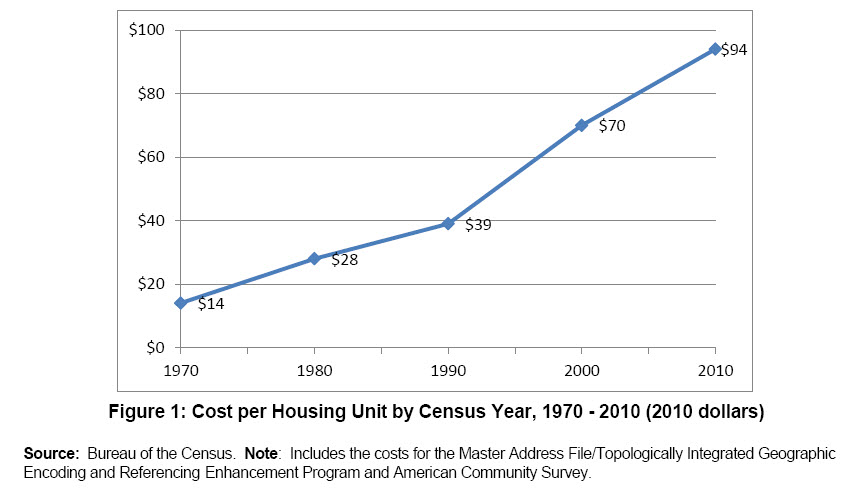 5
5
5
The 2020 CensusCost Drivers
Increased diversity of the population
Demand for the Census Bureau to improve accuracy over previous censuses
Lack of full public participation in the self-response phase of the Census
Challenges managing major acquisitions, schedule and budget
Substantial investments in updating the address list prior to enumeration
6
The 2020 CensusCritical Path for the 2020 Census
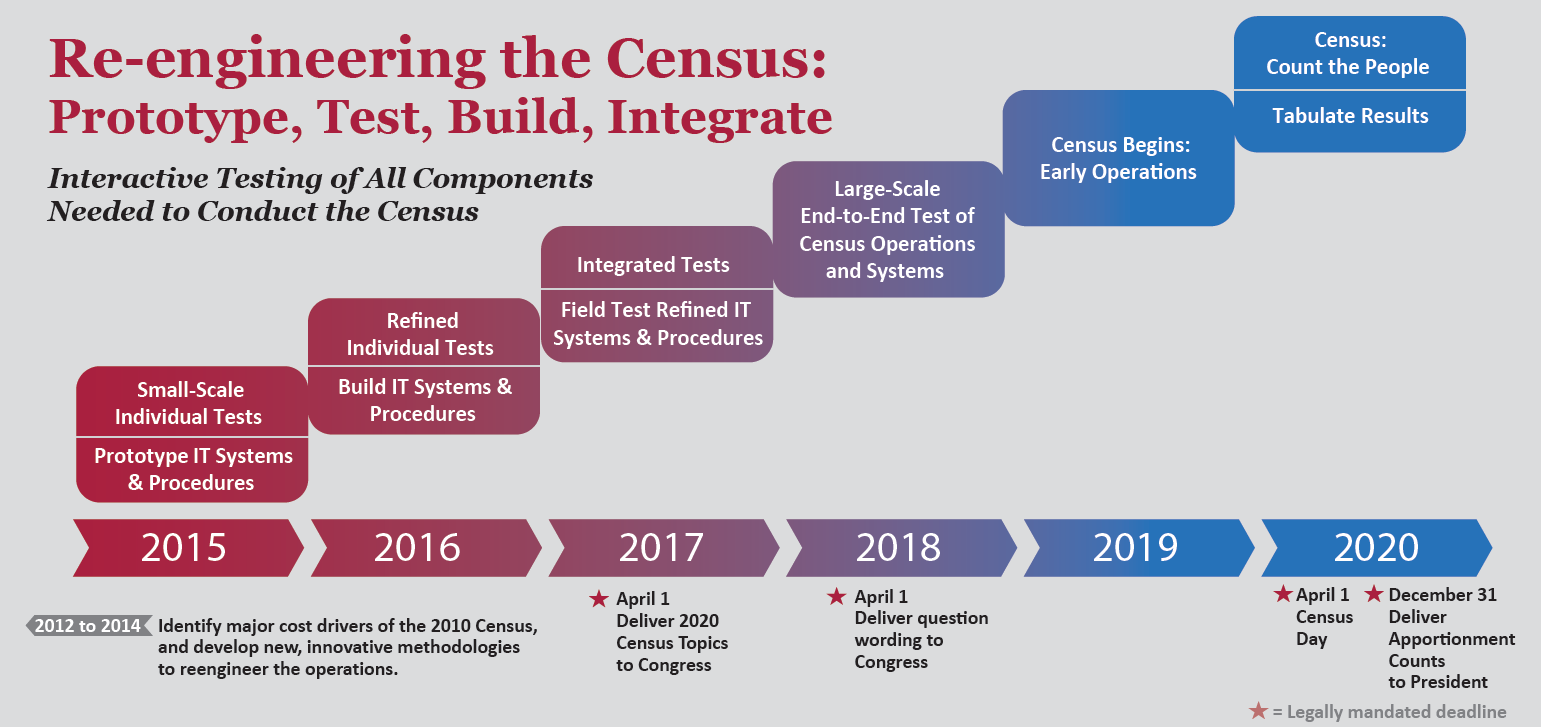 7
7
The 2020 CensusFour Major Innovation and Research Areas
Up to
$5 Billion*
in Savings
Through:
*This estimate is based off of the 2014 Census Lifecycle cost estimate.
8
8
The 2020 CensusReengineering Address Canvassing
Goal: Reduce the need for a nationwide in-field address canvassing operation

In-Office Canvassing
Use data from partners and commercial vendors
Use aerial imagery 

In-Field Canvassing
When addresses cannot be obtained
Rapid changing addresses
9
9
The 2020 CensusOptimizing Self-Response
Goal: Communicate the importance of the 2020 Census to the population to generate the largest possible self-response

Provide an internet-response option 

Use targeted digital advertising

Allow respondents to submit a response without a unique identification number
10
10
The 2020 CensusUtilizing Administrative Records
Goal: Use administrative and other information to reduce nonresponse follow-up

Use data already collected by the government to inform frame development, response processing, and post-data collection activities

Reduce Non-Response Follow-Up
Vacants
Validation of household composition
11
11
The 2020 CensusReengineering Field Operations
Goal: To use technology to more efficiently and effectively conduct and manage the 2020 Census fieldwork

Operational Control System

COMPASS Mobile Application

Field Organizational Structure
12
12
2020 Census Operational Plan
Risks
Knowledge Mgmt.
Policy and/or Legal Implications
2010 vs. 2020
Documents the major design decisions for the 2020 Census, which includes:
2020 Census Concept of Operations
Four Key Innovation Areas
Thirty-four 2020 Census Operational Areas
Supporting documentation, including:
Lifecycle Cost Estimates
IT Architecture
Acquisition Strategy
Communication materials
13
13
The 2020 CensusWhat’s Next?
Studying the quality impact of 2020 Census innovation will also be important.

Different ways to assess accuracy/quality:
14
14
The 2020 CensusWhat’s Next?
Stakeholder and Oversight Activities:
15
15
Questions?
For more information on the 2020 Census visit:
www.census.gov/2020census
16